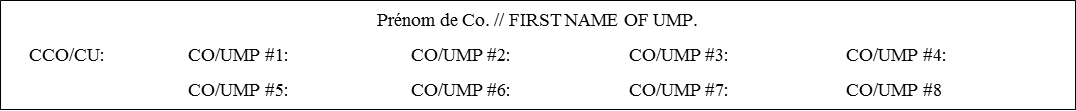 800M-4X200M- 4X400M-4X800M
H4
H3 // FEZ
H5 // SEZ
H2 // SEZ
Ci 1
H1
C3
C2
H6 // FEZ
SC2
SC3
cut in
8
RV
RV
7
FEZ
6
LS
SEZ
SC1
wg
wg
H7 // SEZ
SC4
5
C1
1
1
2
4
2
2
C4
3
3
3
4
4
5
5
6
6
7
7
8
8
H8 // FEZ
H10
H9
H1       H2       H3       H4      H5       H6       H7       H8       H9       H10
FEZ
S= Start   F= Finish                                                 / = Between      I= Inside
C1= Curve 1   C2= Curve 2   C3= Curve 3   C4= Curve 4              O= Outside
Ci = Cut in line  #1  (800M) (4X400M) (4X800M)                         RV= River SC
LS= Lape scoring board and lap scorer                                      WG= Wind gage
SEZ= Start exchange zone in relay    (4X400M)  2e , 3e exchange)
FEZ= Finish exchange zone in relay   (4X400M) (4X800M) 1e , 2e , 3e exchange)
SC1= Steeple C1   SC2= Steeple C2   SC3= Steeple C3   SC4= Steeple C4
SEZ
1500MSC
2000MSC
3000MSC
10000M
200M
400M
800M
1200M
1500M
2000M
3000M
5000M
4X200M  4X400M
110M
150M
110MH
200MH
400MH
O/SC3
    I (SC3)
O/SC3   SZ3
    I (SC3)      LS
SC3
C3
S
O/ H1
C3
C3
C3
C3
C3
C3
C3
S/C3/C4
O/H5/H6
S/C3/C4
C3
O/SC1
I (S/SC1)
O/SC1   FZ1
    I (SC1)    FZ/LS
SC1
C1/LS
F
I/ H2
F / C1
C1
F/C1
C1/LS
C1/LS
C1/LS
C1/LS
O/C3/C4
0/C3/C4
I/H1/H2
I/H1/H2
O/SC2  Ci /C2
I (S/SC2)
O/S/SC2
  I (SC2)
S
O/ H3
C2
LS
LS
S/C2
LS
Ci /C2
C2/SC2
C2
Ci /C2
I/C3/C4
I/C3/C4
O/C2
O/H1/H2
RV
C4
LS
RV  FZ3
                      FZ/LS
F
I/ H3/H4
C4
C4
C4
C4
C4
C4
LS
LS
SC4
O/H6/H7
I/H2/H3
O/H4/H5
LS
LS
LS
LS
LS
LS
LS
LS  SZ1
               SZ/LS
O/H2/H3
I/C4
I /C4
C1/C2
O/H3/H4
LS
S
LS
LS
LS
I/ H5/H6
LS
LS
LS
F
LS
LS
LS
LS
LS  SZ1
                 LS
O/H3/H4
C3/C4
I/H7/H8
O/RV/C4
O/RV/C4
S
LS 
   
    
    C3/C4
O/H7/H8
LS
LS
LS
LS
LS
LS 

   LS
C3/C4
C4
C3/C4
C3/C4
C1/C2
I/C4/WG
C4
I/C4//WG
I/C1/C2
O/C4/WG
F
LS
LS
I/ H9/H10
LS
LS
LS
LS
LS
C3/C4
C1/C2
I/H9/H10
I/H4/H5
O/C4/WG
O/C3/C4
CU O/SC4
CU O/SC4
2021-Assig UMP-O-01